Chi-Squared Lesson 1
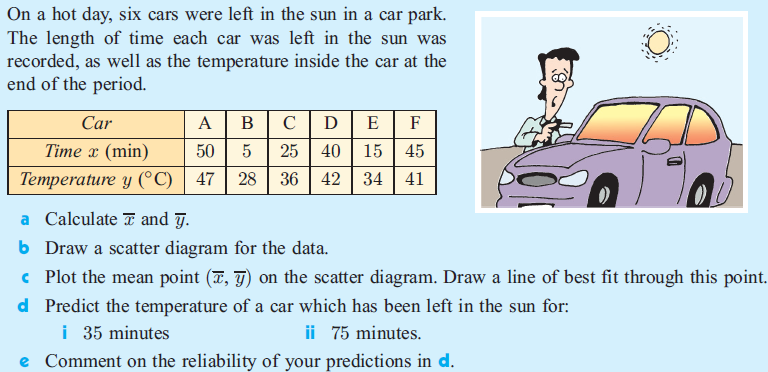 It is acceptable to use technology.
Learning intentions:
Today I will learn to…
Identify and use the chi-squared test for independence.
 
Success Criteria: 
I will know I am successful when I can…
Use the chi-squared test to obtain a value of chi-squared.
 
Approaches to Learning: 
Thinking Skills
Terms and Notation:
The Chi-squared Test is the test that we use to find if two classifications from the same sample are independent (if the occurrence of one does not affect the other)
fo is observed frequency
fe is expected frequency
Contingency Table:
a, b, c and d are observed data.  n = w + z = y + z
Expected Value Table:
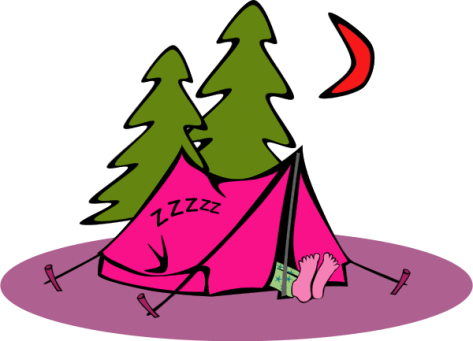 This table shows the results of a sample of 75 randomly selected students classified according to gender and amount of sleep each night.
Calculate chi-squared for the above data.
Expected Value Table:
Chi-Squared Calculation Table